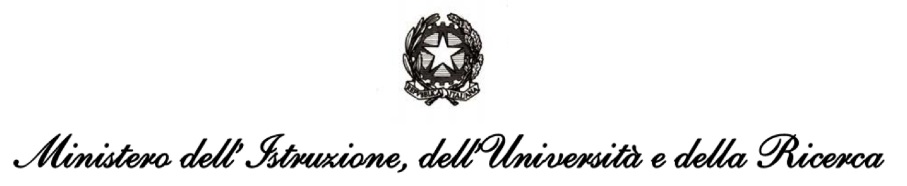 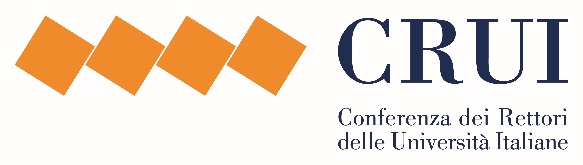 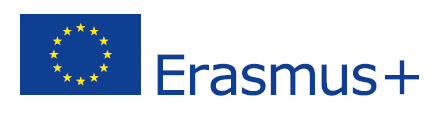 ECHE: qualità e monitoraggio Ann Katherine IsaacsAmbasciatrice Erasmus+
Università di Pisa
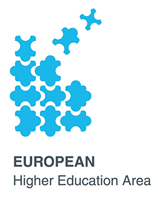 ERASMUS+ 2015 – KA1 
GIORNATA ANNUALE ERASMUS: KICK OFF MEETING ATTIVITÀ CHIAVE 1 
Roma, 7 luglio 2015
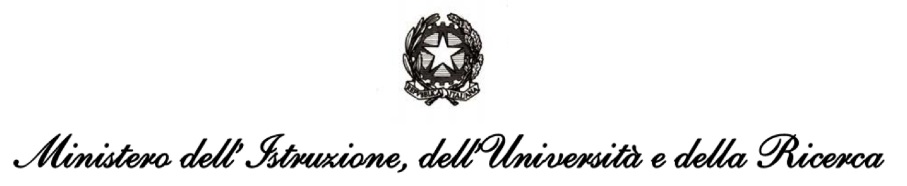 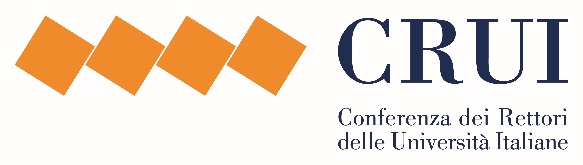 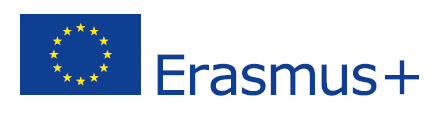 Schema1. Il significato dell’ECHE2. I principi ECHE3. Iniziative a sostegno dell’ECHE:	Autovalutazione e monitoraggio4. I ‘punti di compressione’5. L’ECHE e i paesi partner6. Conclusioni
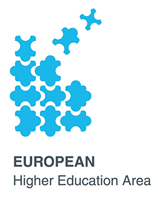 ERASMUS+ 2015 – KA1 
GIORNATA ANNUALE ERASMUS: KICK OFF MEETING ATTIVITÀ CHIAVE 1 
Roma, 7 luglio 2015
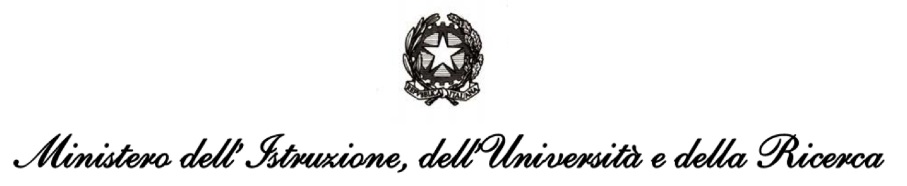 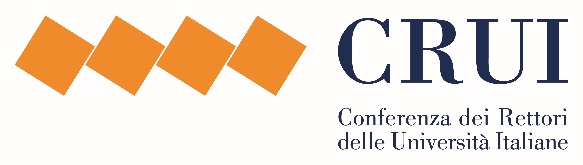 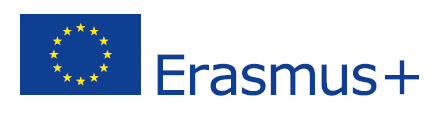 1. Il significato dell’ECHE: «Erasmus Charter for Higher Education»«Charter» =
- una concessione fatta da un sovrano- una costituzione- un elenco di diritti.....
La ‘Carta’ concede all’istituzione il diritto/privilegio di partecipare al programma Erasmus (+)-
Quindi si tratta di una Carta del genere ‘privilegio’/ ‘concessione’
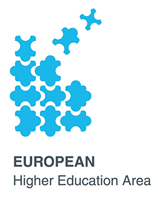 ERASMUS+ 2015 – KA1 
GIORNATA ANNUALE ERASMUS: KICK OFF MEETING ATTIVITÀ CHIAVE 1 
Roma, 7 luglio 2015
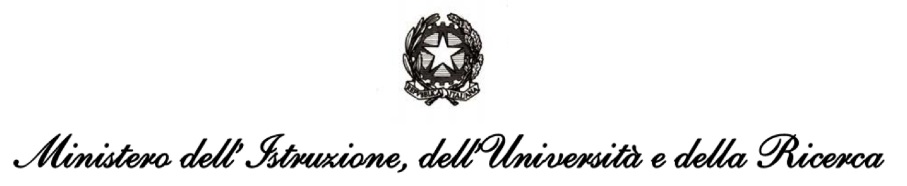 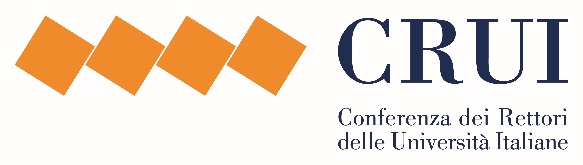 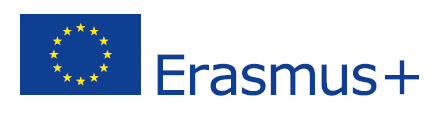 Per ottenere l’ECHE, l’istituzione di istruzione superiore deve non solo farne richiesta, e dichiarare di aderire ai principi contenuti nell’ECHE...Deve anche spiegare come, concretamente, lo farà, e deve formulare una propria strategia per l’internazionalizzazione (l’EPS,  che dovrà essere pubblicata sul suo sito web).Le spiegazioni e la strategia devono essere giudicate convincenti dagli esperti.  (La valutazione delle richieste 2015 è in corso).
lo
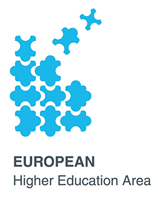 ERASMUS+ 2015 – KA1 
GIORNATA ANNUALE ERASMUS: KICK OFF MEETING ATTIVITÀ CHIAVE 1 
Roma, 7 luglio 2015
2. I principi ECHE I Principi ECHE cui l’istituzione dichiara di aderire in alcuni casi sono semplici e semplici da controllare, come la ‘visibilità’ Altri sono molto più complessi.I principi generali, posti all’inizio dell’ECHE (principi 1-4):- non-discrimination.- full recognition - inclusion mobility activities in the Diploma Supplement - charge no fees.
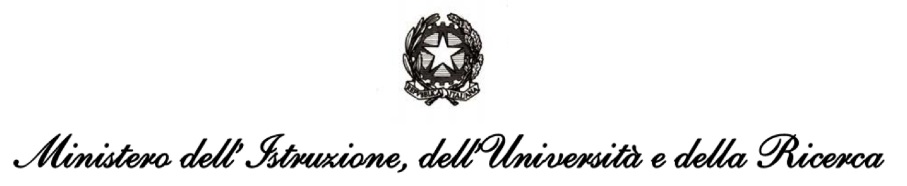 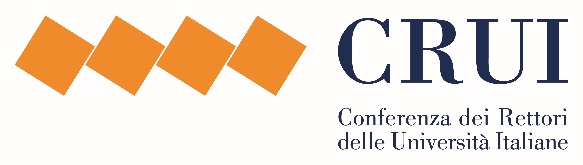 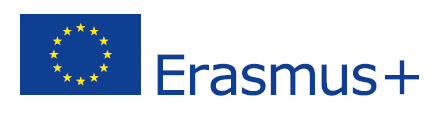 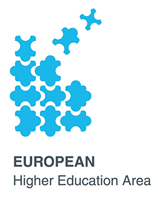 ERASMUS+ 2015 – KA1 
GIORNATA ANNUALE ERASMUS: KICK OFF MEETING ATTIVITÀ CHIAVE 1 
Roma, 7 luglio 2015
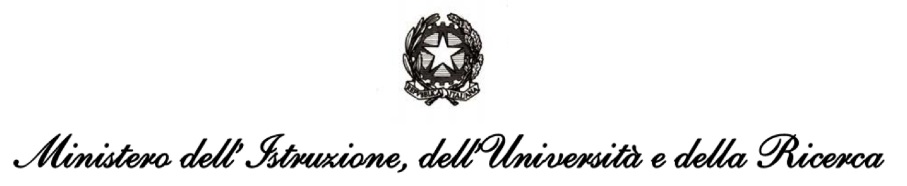 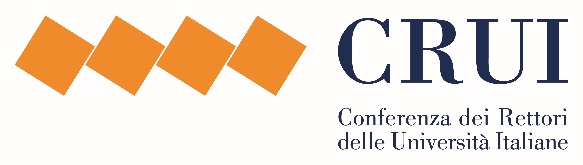 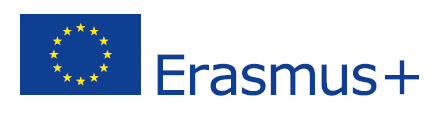 I Principi rimanenti sono divisi in 5 gruppi:Prima della mobilitàDurante la mobilitàDopo la mobilitàProgetti di cooperazioneVisibilitàGli ultimi due gruppi riguardano la buona prassi nei progetti di cooperazione, e le azioni obbligatorie per dare pubblicità all’ECHE e alla strategia internazionale di ogni singola istituzione
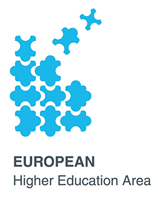 ERASMUS+ 2015 – KA1 
GIORNATA ANNUALE ERASMUS: KICK OFF MEETING ATTIVITÀ CHIAVE 1 
Roma, 7 luglio 2015
I principi riguardanti la mobilità, di studenti, trainees, e staff, insistono, in tutte le fasi della mobilità, su:- l’uso corretto degli strumenti ECTS e del nuovo Accordo di Apprendimento - il sostegno agli studenti (logistico, visti, alloggi, counselling, supporto linguistico)
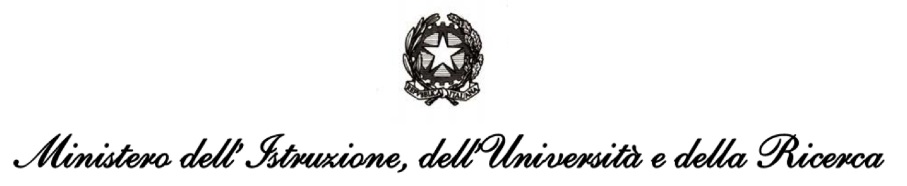 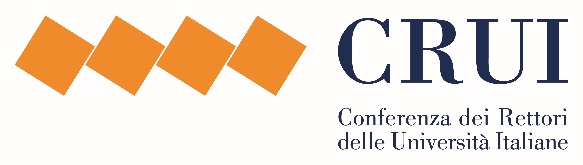 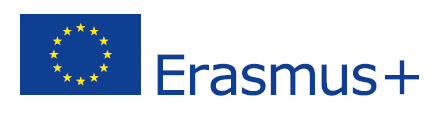 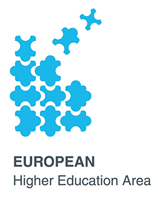 ERASMUS+ 2015 – KA1 
GIORNATA ANNUALE ERASMUS: KICK OFF MEETING ATTIVITÀ CHIAVE 1 
Roma, 7 luglio 2015
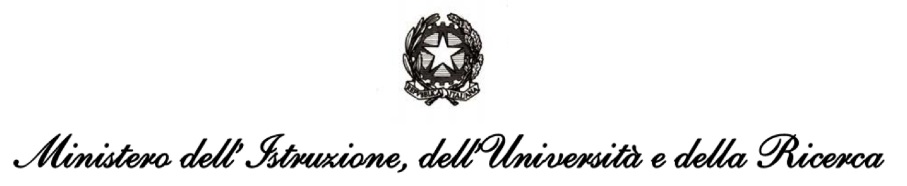 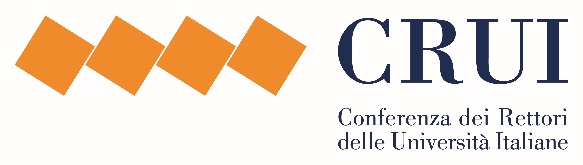 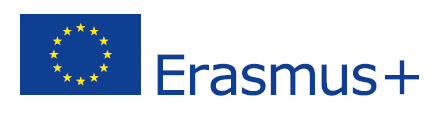 3. Iniziative a sostegno dell’ECHE L’applicazione effettiva dei principi ECHE è monitorata dalle Agenzie Nazionali.Per fornire indicazioni ed indirizzi comuni:Un gruppo di lavoro che sta lavorando in due direzioni:- Strumento on-line di auto-valutazione e sostegno, con esempi di buona prassi - Manuale di linee guida concordate per il monitoraggio da parte delle Agenzie Nazionali.
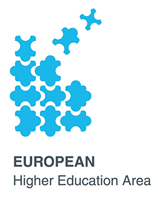 ERASMUS+ 2015 – KA1 
GIORNATA ANNUALE ERASMUS: KICK OFF MEETING ATTIVITÀ CHIAVE 1 
Roma, 7 luglio 2015
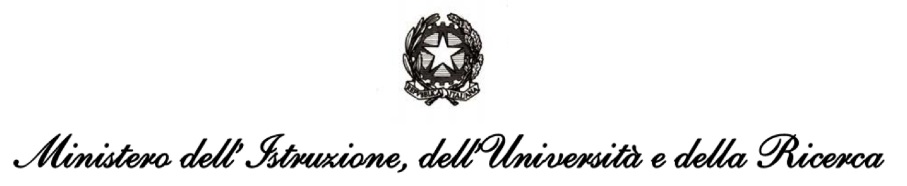 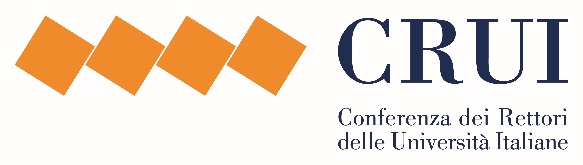 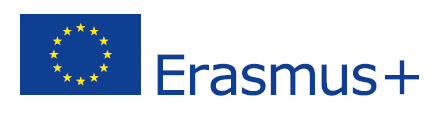 L’applicazione effettiva dei principi dell’ECHE è fondamentale per la qualità di Erasmus plus: se ci sono anelli deboli si ripercuote su tutto il sistema.
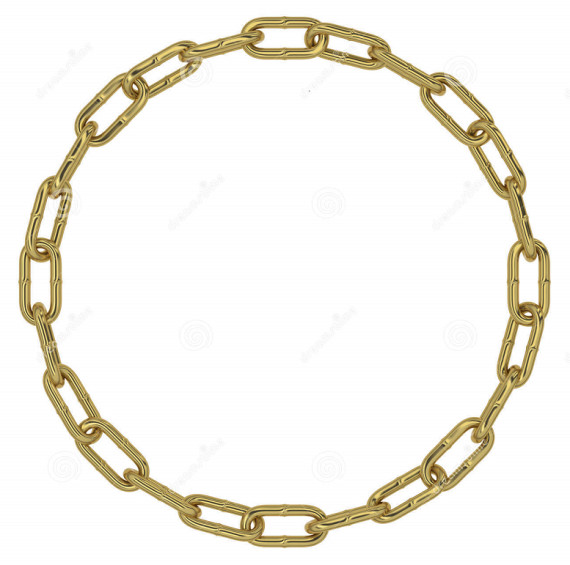 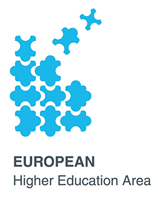 ERASMUS+ 2015 – KA1 
GIORNATA ANNUALE ERASMUS: KICK OFF MEETING ATTIVITÀ CHIAVE 1 
Roma, 7 luglio 2015
In prima battuta, il monitoraggio insisterà maggiormente sugli aspetti giudicati prioritari, i cosiddetti ‘Pressure Points’... i «punti di compressione» :
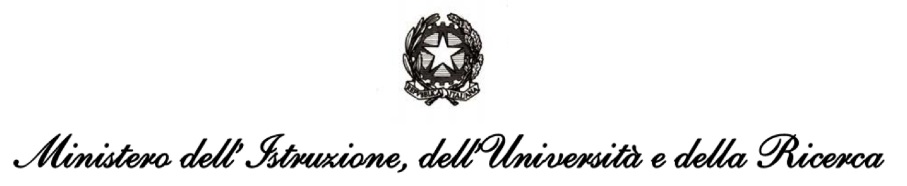 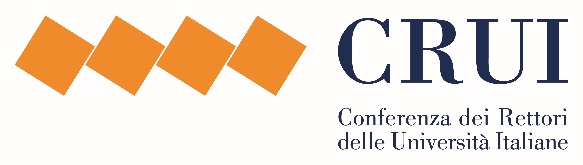 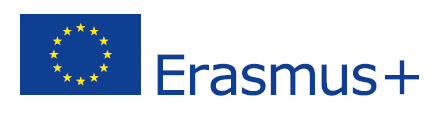 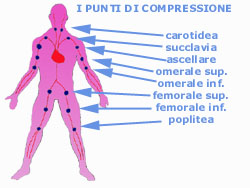 ERASMUS+ 2015 – KA1 
GIORNATA ANNUALE ERASMUS: KICK OFF MEETING ATTIVITÀ CHIAVE 1 
Roma, 7 luglio 2015
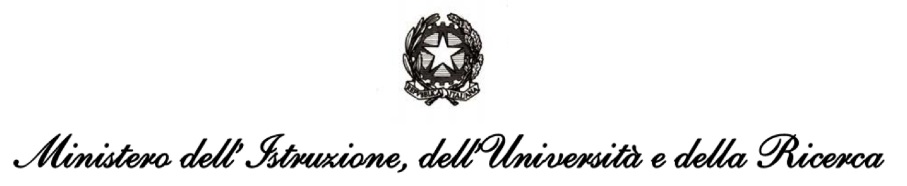 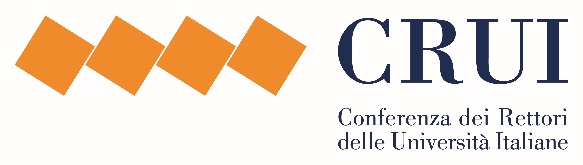 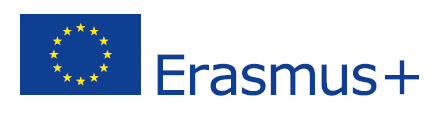 4. I «Punti di Compressione»:Catalogo dei Corsi ECTSRiconoscimento Tabella dei voti  Gli altri principi verranno monitorati negli anni successivi.
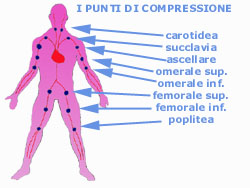 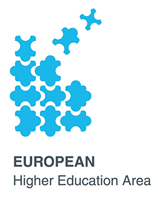 ERASMUS+ 2015 – KA1 
GIORNATA ANNUALE ERASMUS: KICK OFF MEETING ATTIVITÀ CHIAVE 1 
Roma, 7 luglio 2015
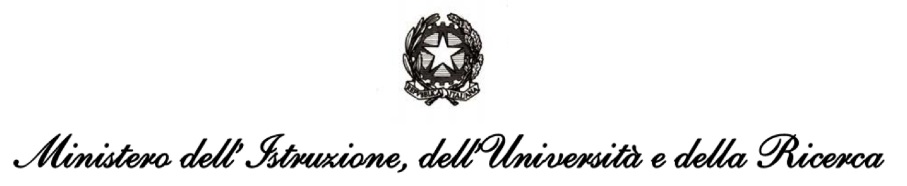 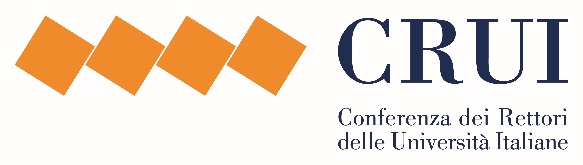 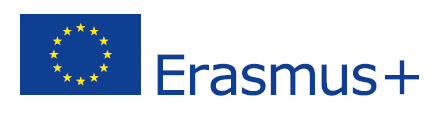 5. L’ECHE e i «Paesi Partner»: Azione Chiave 1, KA 107Per partecipare alla mobilità individuale Erasmus+, le istituzioni dei paesi partner devono guarantire di seguire i principi ECHE.E’ obbligatorio dimostrare il loro impegno a seguire i principi per fare accordi per la mobilità individuale.
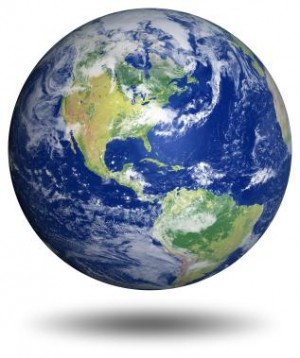 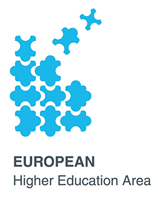 ERASMUS+ 2015 – KA1 
GIORNATA ANNUALE ERASMUS: KICK OFF MEETING ATTIVITÀ CHIAVE 1 
Roma, 7 luglio 2015
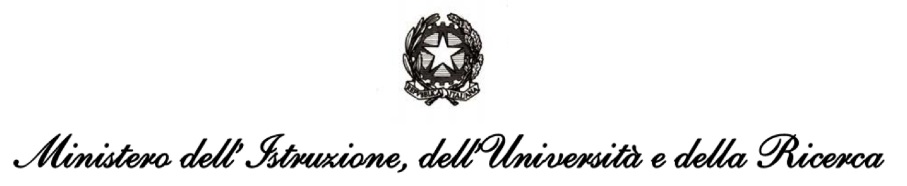 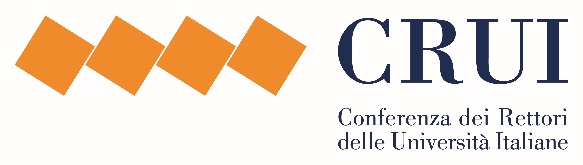 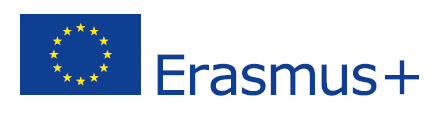 6. Let’s make it work! .
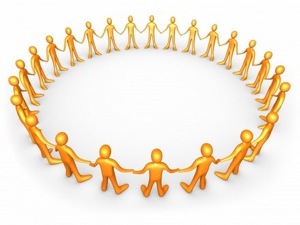 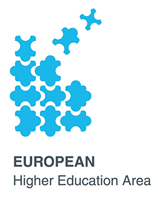 ERASMUS+ 2015 – KA1 
GIORNATA ANNUALE ERASMUS: KICK OFF MEETING ATTIVITÀ CHIAVE 1 
Roma, 7 luglio 2015
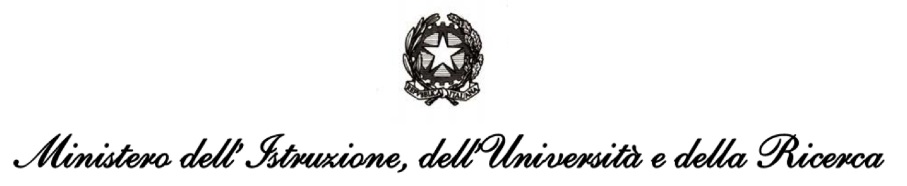 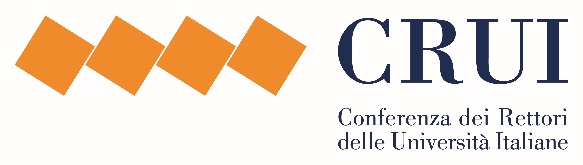 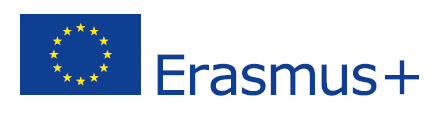 Grazie!k.isaacs@unipi.it .
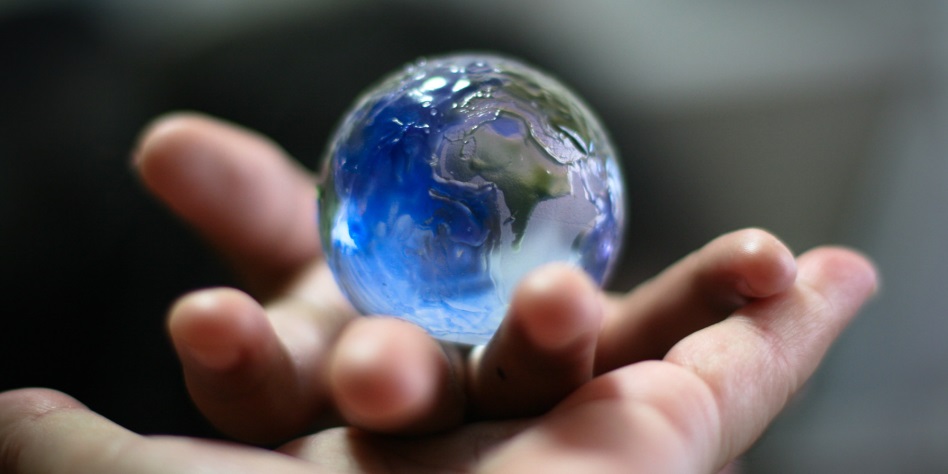 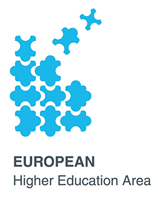 ERASMUS+ 2015 – KA1 
GIORNATA ANNUALE ERASMUS: KICK OFF MEETING ATTIVITÀ CHIAVE 1 
Roma, 7 luglio 2015